Муниципальное бюджетное дошкольное образовательное учреждение детский сад комбинированного вида № 38  «Лесовичок»
«Нетрадиционная техника – торцевание»
Хочу я подарить ВАМ, в холодный зимний вечер,
цветочную полянку, немножечко тепла,
а если захотите, то сделаете то же...
Сейчас я расскажу ВАМ с чего же начинать...
Торцевание – это один из видов продуктивной деятельности – техника изготовления объемных поделок из бумаги. Это вид бумажного конструирования – искусство бумагокручения, при котором с помощью наклеивания на шаблон или основу  скрученных кусочков бумаги – трубочек - торцовочек создаются объемные махровые композиции: картины, панно, мозаики, открытки и т.д.
Существуют два вида торцевания:
на бумаге (торцовки приклеивают 
 на бумагу - основу);
на пластилине (торцовками 
выкладывается основа 
из пластилина).
Торцевание на пластилине бывает
❀ контурное (торцовки выкладываются 
по контуру изображения, не 
заполняя внутреннее пространство);
❀ плоскостное (торцовки располагаются
 плотно друг к другу по всей поверхности заготовки);
❀ объёмное (торцовки приклеиваются
 под разным углом наклона к поверхности
 листа, что позволяет создать объёмное 
изображение.
❀ За основу торцевания на 
пластилине берется изображение, 
покрытое пластилином, или объемная
 фигура из пластилина.
Оборудование
❖ Креповая (гофрированная бумага)
 или салфетки
❖Пластилин или клей ПВА (возможно 
использование клея-карандаша)
❖ Ножницы
❖ Емкость для хранения бумажных заготовок
❖ Стержни от шариковых или гелевых ручек,
 или ватные палочки, или кисточки с тупым концом
Основа: бархатная бумага, картон, объемные формы,
 пенопласт, плотная бумага, форма из пластилина и т.д.
1.Из пластилина лепим силуэт
2. Нарезаем квадратиками 1 см гофрированную бумагу
3. На стержень или трубочку накручиваем квадратик
4. Торцом ставим палочку с накрученной трубочкой на силуэт и только после этого вынимаем палочку
5. Следующую торцовочку плотненько ставим рядом с предыдущей, и т.д., пока весь силуэт не будет заторцован.
И вот, что получается
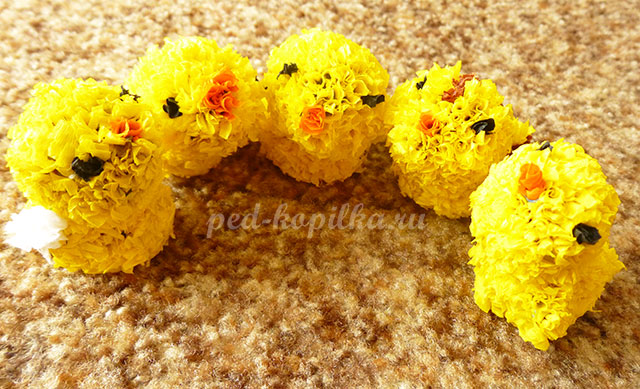 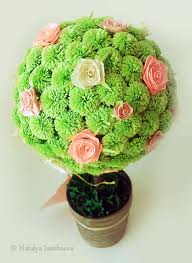 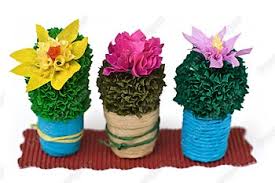 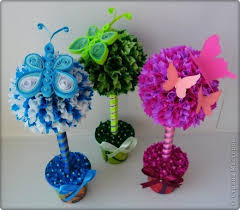 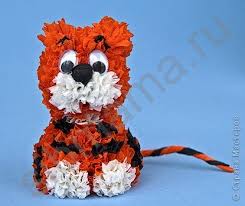 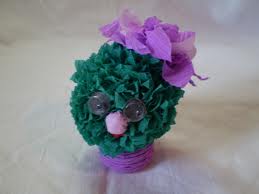 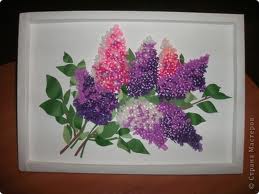 Спасибо за внимание! Желаю вам творческих успехов!